Рекомендации по реализации информационной кампании среди потребителей образовательных услуг о введении системы персонифицированного финансирования
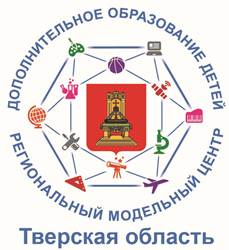 Информационно-разъяснительные материалы
Плакат
Плакаты можно размещать на стендах,  сайтах, страницах в социальных сетях    городских и районных администраций, школ, учреждений дополнительного образования.
Буклеты  можно раздавать на мероприятиях, родительских собраниях.
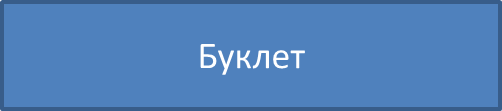 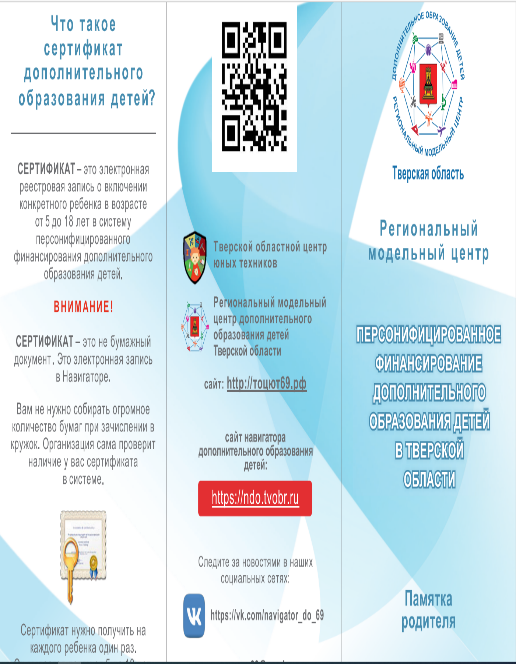 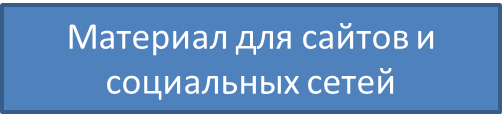 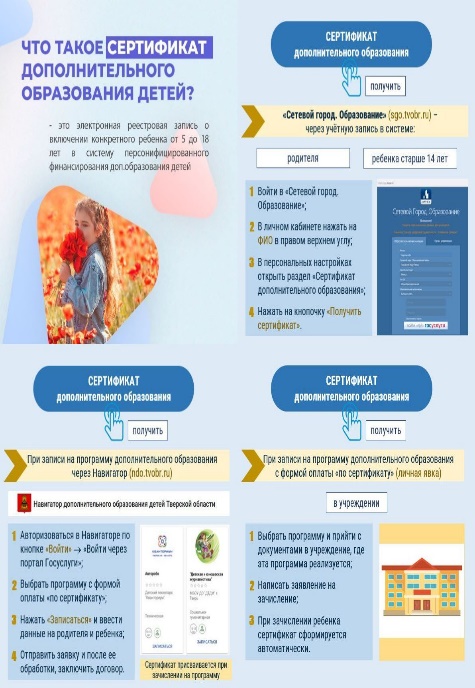 2
Итоги фотоотчета
Информационно-разъяснительные материалы размещены на стендах и  сайтах районных и городских администраций, управлений образования, школ, учреждений дополнительного образования, в социальных сетях, СМИ.
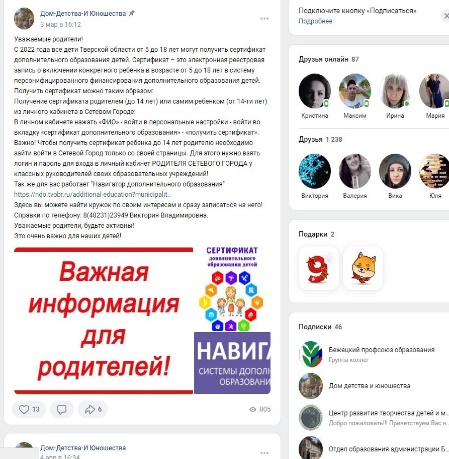 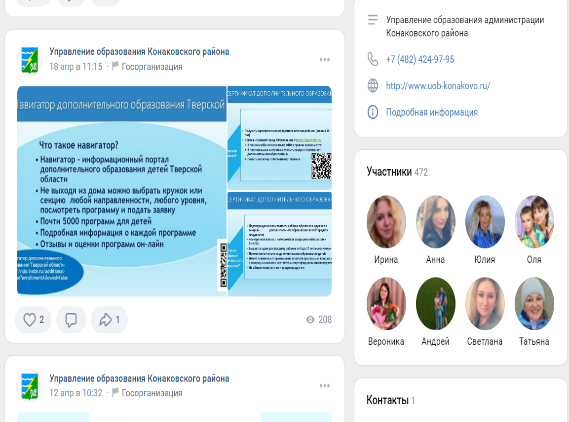 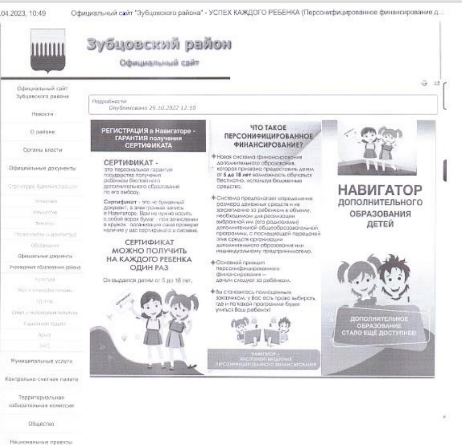 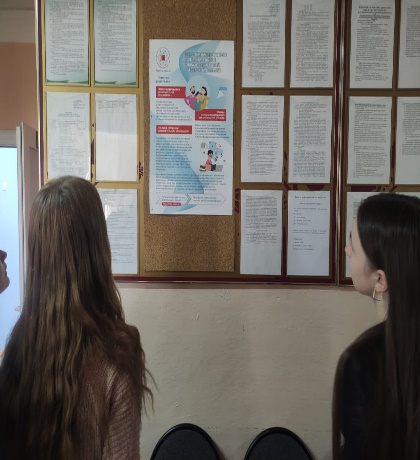 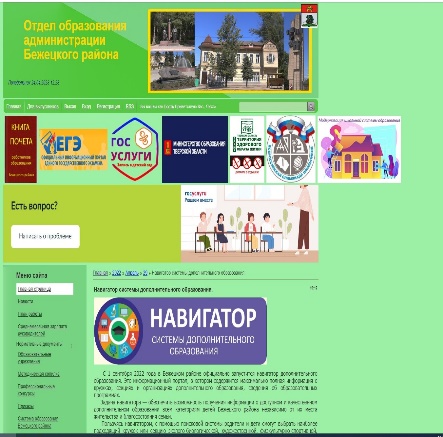 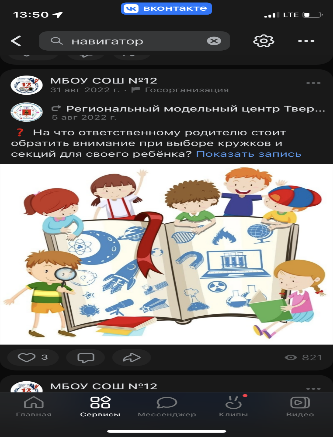 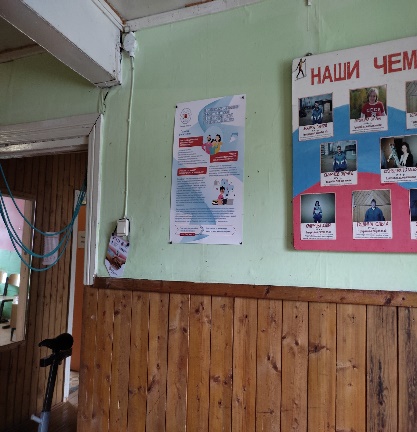 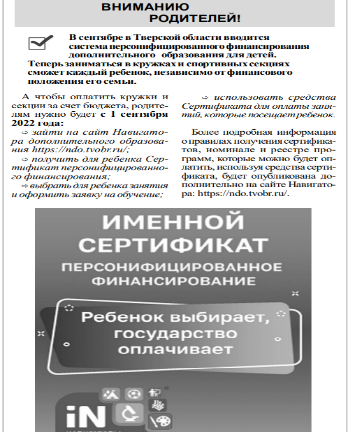 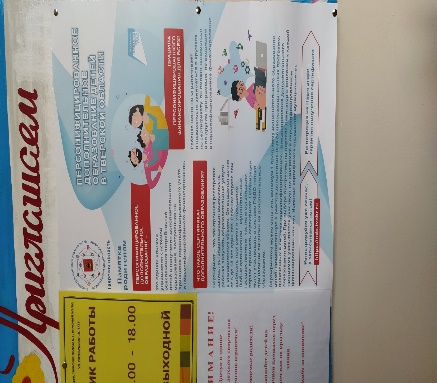 3
Рекомендации
Распространение буклетов  через учреждения дополнительного образования, общеобразовательные школы,  дошкольные учреждения, в том числе через родительские собрания.
Ответы на вопросы для СМИ (рекомендательный характер)
Размещение информации на муниципальных телевизионных и радиоканалах (рекомендательный характер)
Распространение информации в социальных сетях
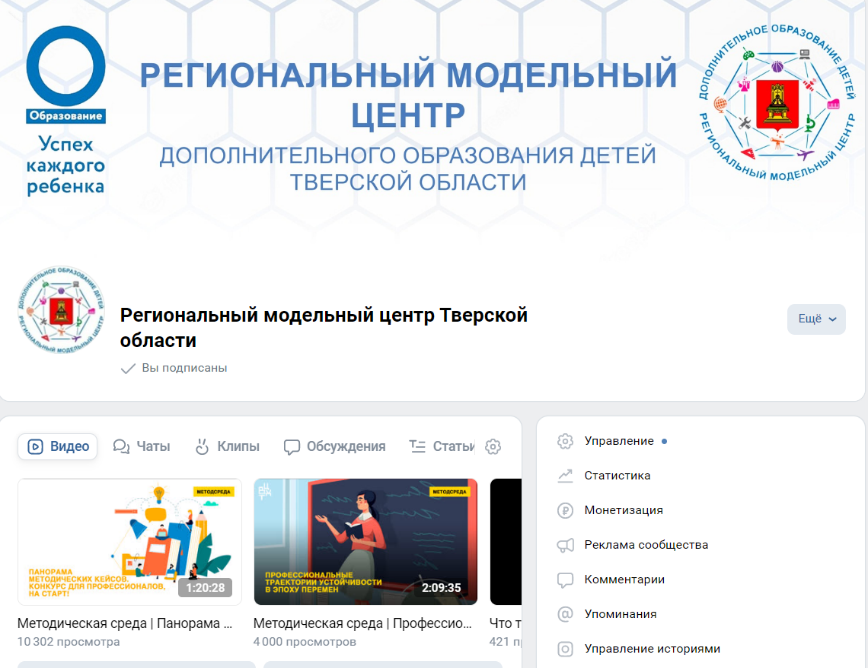 4